David Dein
Little Heath School
19 October 2016
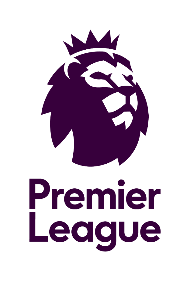 PL Formation VT
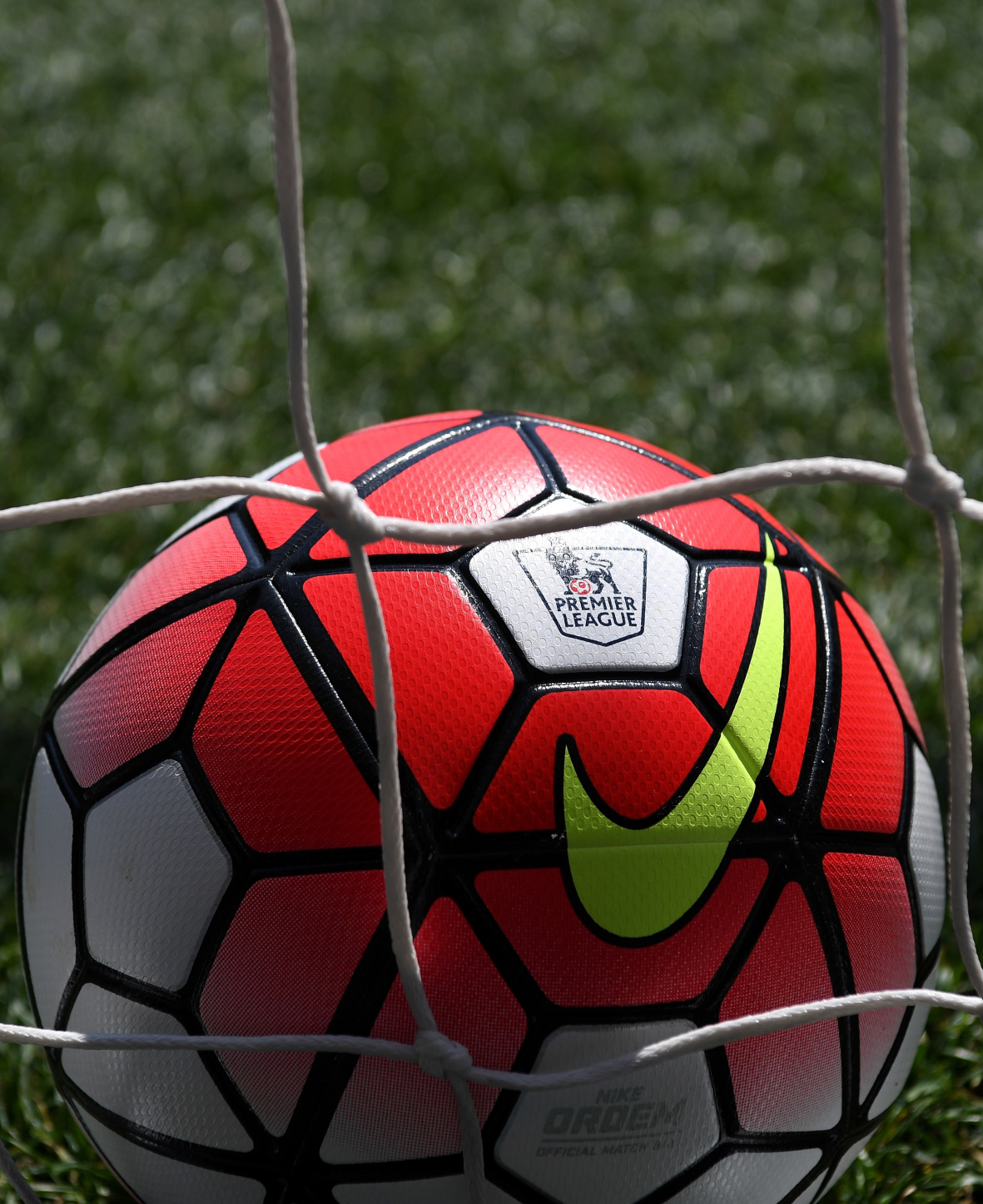 DAVID DEIN
THE VIRTUOUS CIRCLEIT STARTS AND ENDS WITH THE BEST FOOTBALL
BEST SHOW
MAXIMUM INTEREST
CSR
COMMERCIAL SUCCESS
A REVIEW OF SEASON 2015/16
1,026 GOALS SCORED
AVERAGE/GAME: 2.70
AVERAGE ATTENDANCE 
36,481
96.3% STADIUM OCCUPANCY
50 HOME GROWN PLAYER DEBUTS
[Speaker Notes: GDS – finally.  Views?

EPPP – ref World Cup/England team. Long term plans

Occupancy - our best measure – you all want to see and show full stadia

Introduction of the Away Supporters’ Initiative – Clubs’ commitment to invest in service to and facilities for their own travelling fans as well as visiting away fans
- Indications from the first season suggest it has arrested the decline in away attendance 

Attendance – highest since 1949/50

Goals – there were some special ones for your viewers. And both Manchester City and Liverpool both scored in excess of 100 goals]
PROGRESS 1992 - 2016
ATTENDANCES 1992/93 to 2015/16
AUDIENCE DEMOGRAPHIC
[Speaker Notes: The Clubs work tirelessly to fill their stadia and most do so on a regular basis

Great to see more children, women and BME supporters and that has a lot to do with the more welcoming atmosphere the Clubs are creating]
PREMIER LEAGUE CLUBS’ TURNOVER ANALYSIS2007/08 to 2013/14 Actual and 2015/16 Projected  (€m)
Source: Deloitte
PL FOUNDER MEMBERS AGREEMENT
HOW REVENUE IS DIVIDED 
(Formula unchanged since 1992)
INTERNATIONAL TELEVISION
OTHER COMMERCIAL
UK TELEVISION
50% Equal Share 
to each Club
Equal Share 
to each Club
Equal Share 
to each Club
25%  TV APPEARANCES
BOTTOM CLUB 65% PAYMENT TOP CLUB
25%  FINAL POSITION
FINANCIAL STABILITY FOR CLUBS2013/14 – 2015/16
Losses capped across three seasons at
≤ £105m
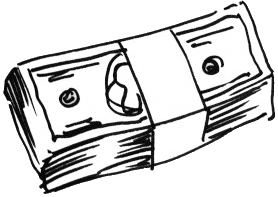 FINANCIAL STABILITY FOR CLUBS
Level of increased Premier League central funds available for Clubs to use on player wage costs
Controls apply above a player wage cost floor
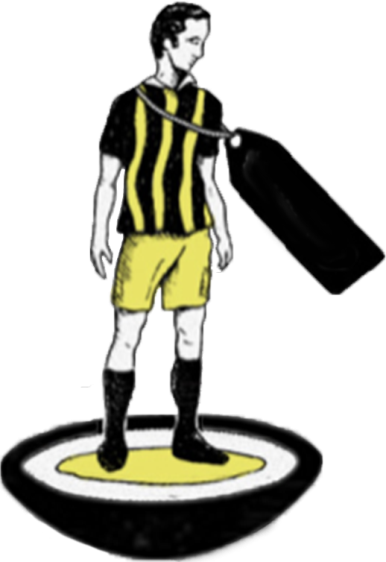 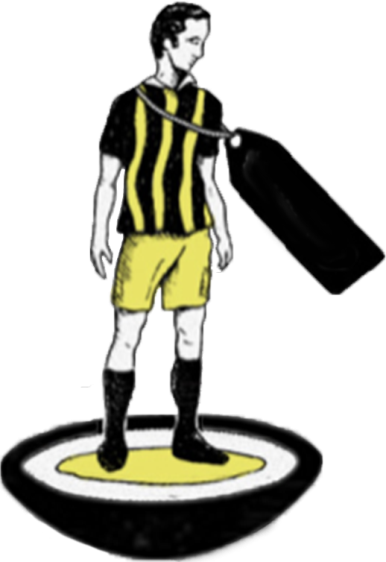 £56m
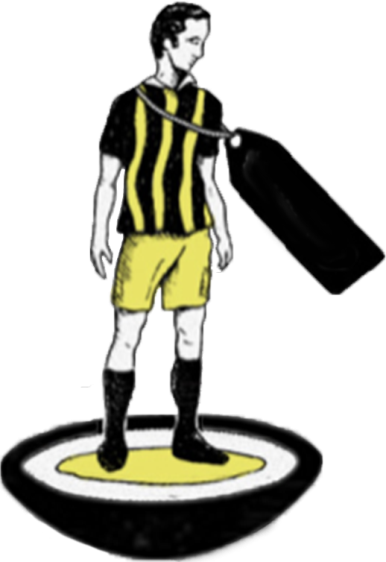 £8m
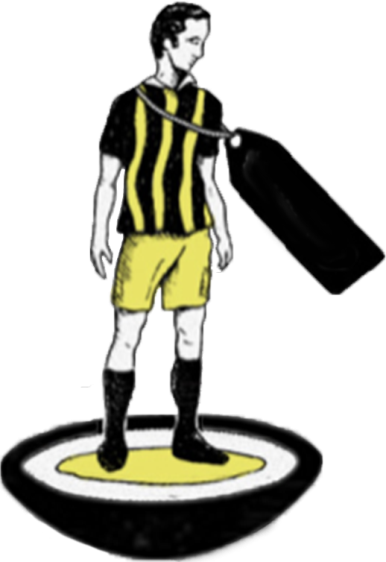 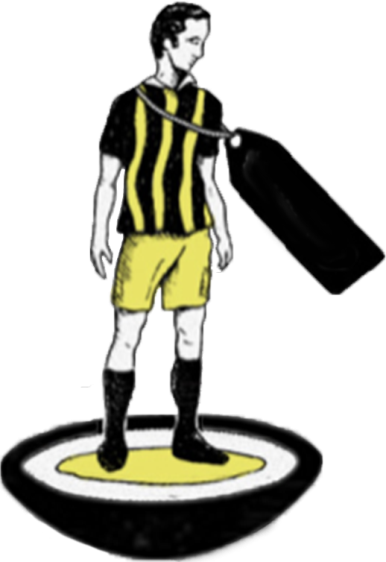 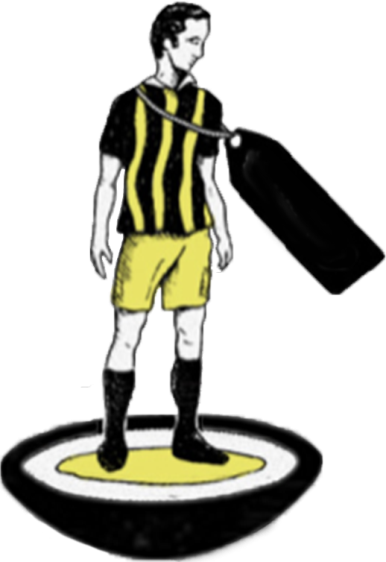 £60m
2014/15
£12m
£52m
£4m
2014/15
2015/16
2015/16
2013/14
2013/14
UK BROADCAST PARTNERS
126 matches - live TV
(1230hrs Sat, 1330hrs Sun, 1400hrs Sun,
2000hrs Mon)
42 matches -  live TV
(1730hrs Sat, 2000hrs Midweek and Bank Holiday matches)
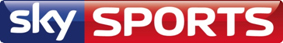 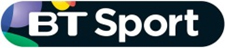 380 matches
380 matches TV highlights
380 matches
internet and mobile clips
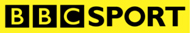 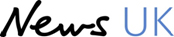 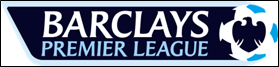 128 matches live radio
64 matches live radio
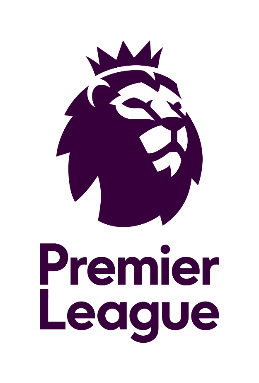 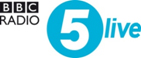 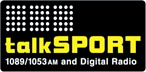 [Speaker Notes: Welcome back to our existing partners

Absolute Radio
BBC Sport
BBC Radio 5 Live
Sky Sports
talkSPORT

A big hello to:

BT Sport
News UK

You are all very welcome and we look forward to working with you all]
GLOBAL AUDIENCE1.2 BILLION LIVE VIEWERS VIA 80+ BROADCASTERS
NORTH AMERICA 
& CARIBBEAN
140m 3.7M
UK
184m 5.76M
EUROPE
454m 12M
CHINA
42m
MIDDLE EAST &
NORTH AFRICA
77m 2M
ASIA & OCEANIA
(EXCL CHINA)
346m 9.1M
SOUTH &
CENTRAL AMERICA
61m 1.6M
SUB-SAHARAN 
AFRICA
82m 2.2M
CUMULATIVE AUDIENCE / WEEKLY AUDIENCE
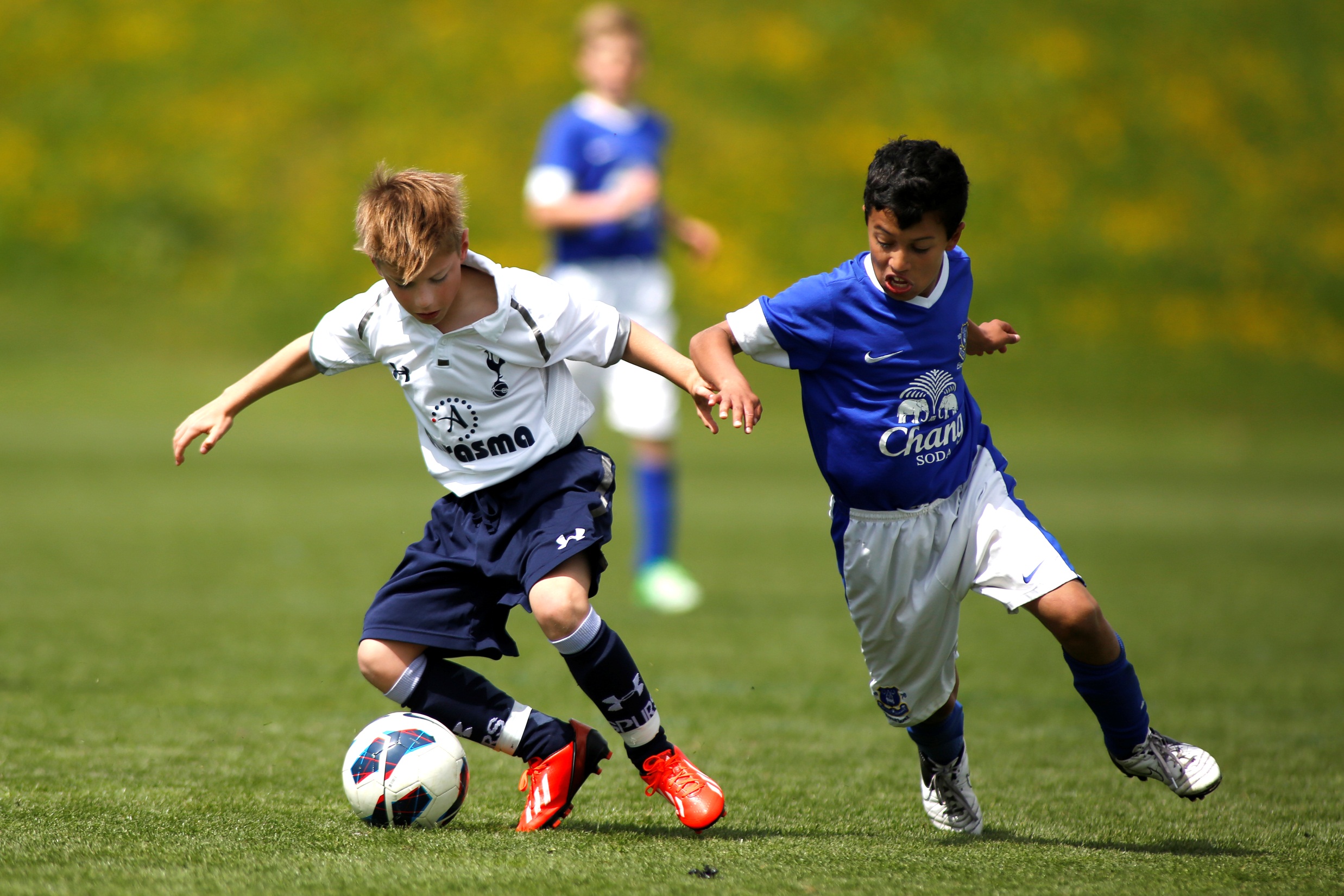 DEVELOPING HOME GROWN PLAYERS
[Speaker Notes: New Youth System

System has been in place for one season
- Club and stakeholder buy-in
- Belief in quality, evidence-based agenda
- Foundations now laid for long term vision and success

40 Premier League and Football League Clubs categorised 

Enhanced Club education provision in place]
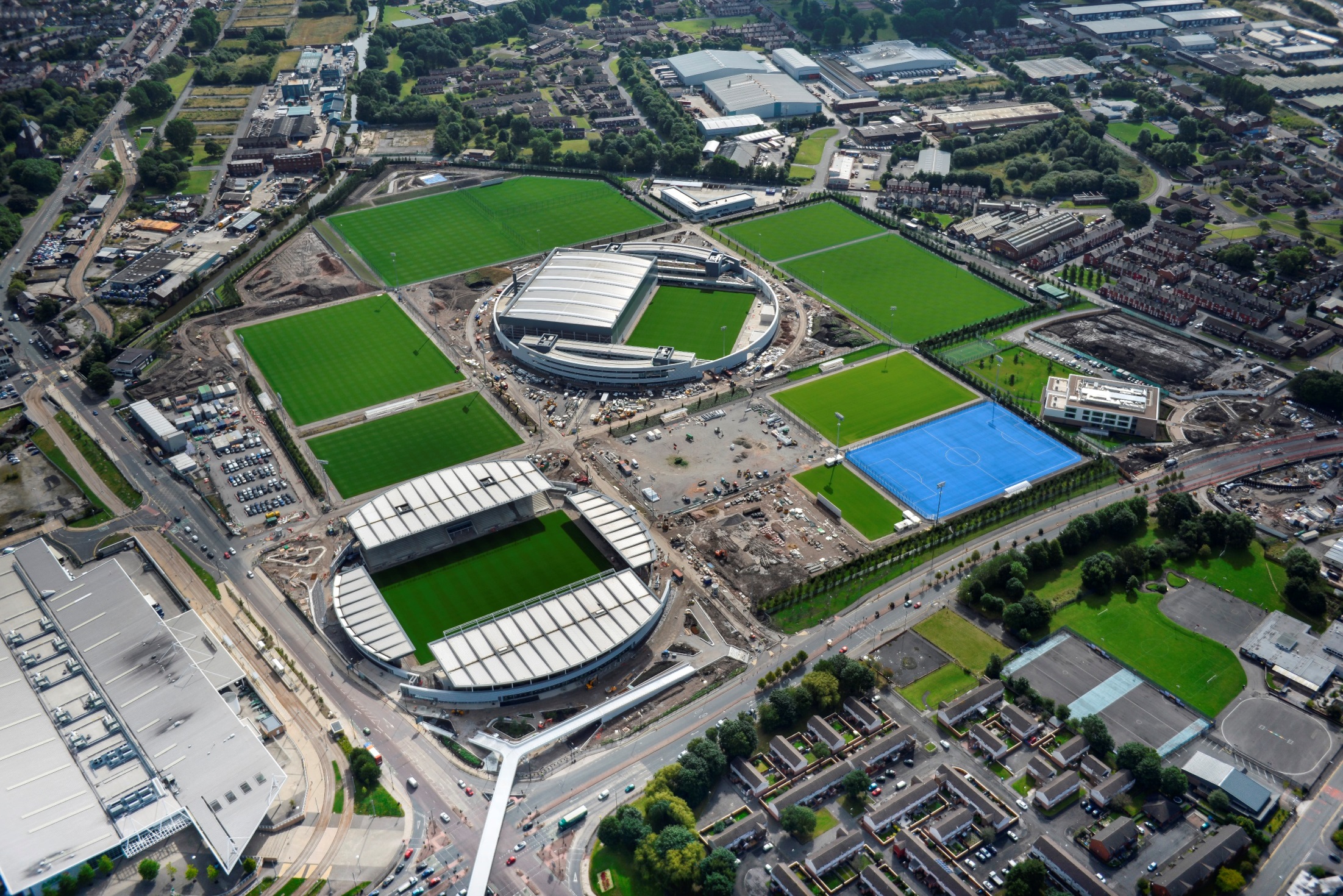 Manchester City’s new training ground
16
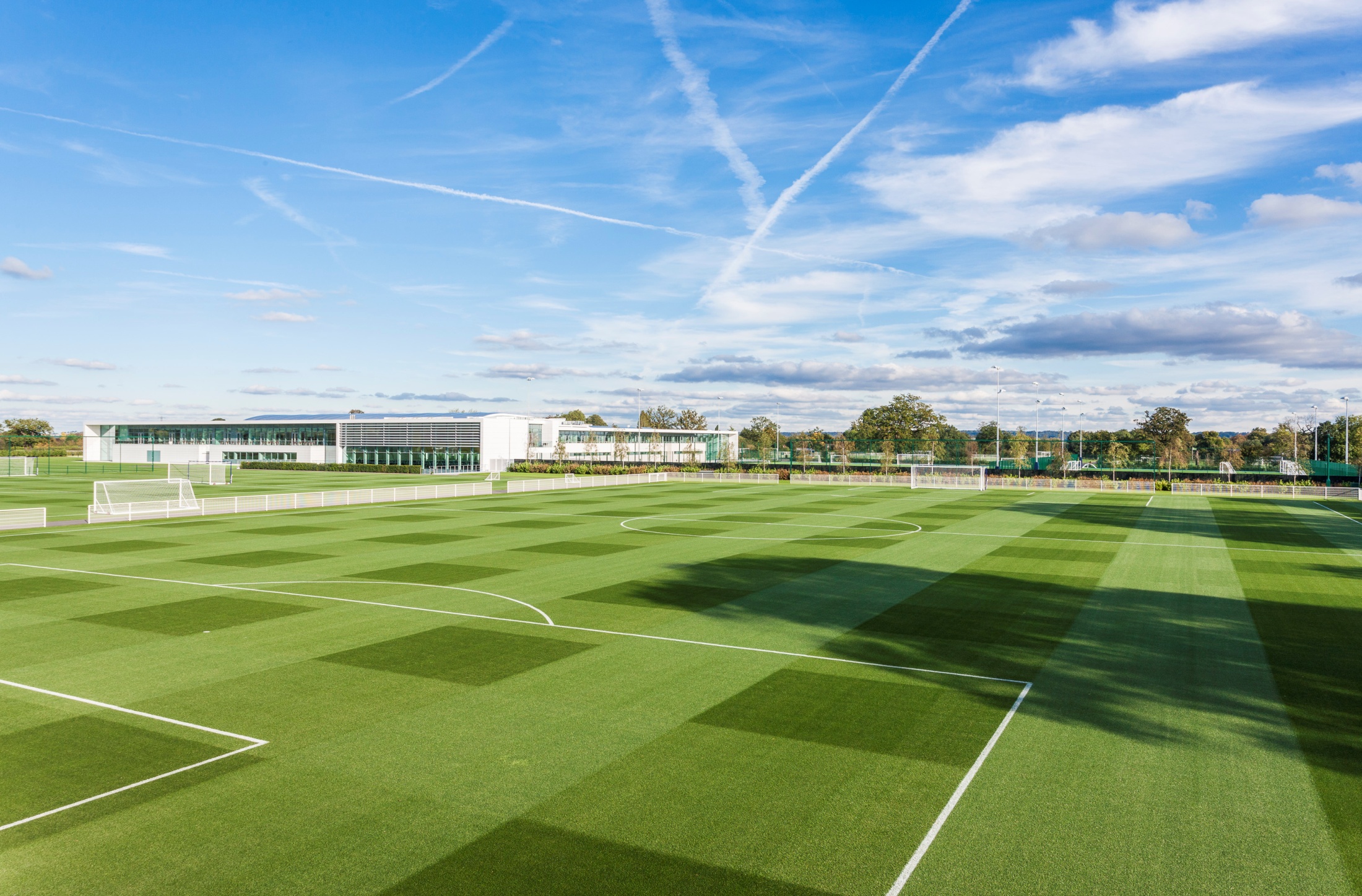 Tottenham Hotspur’s new training ground
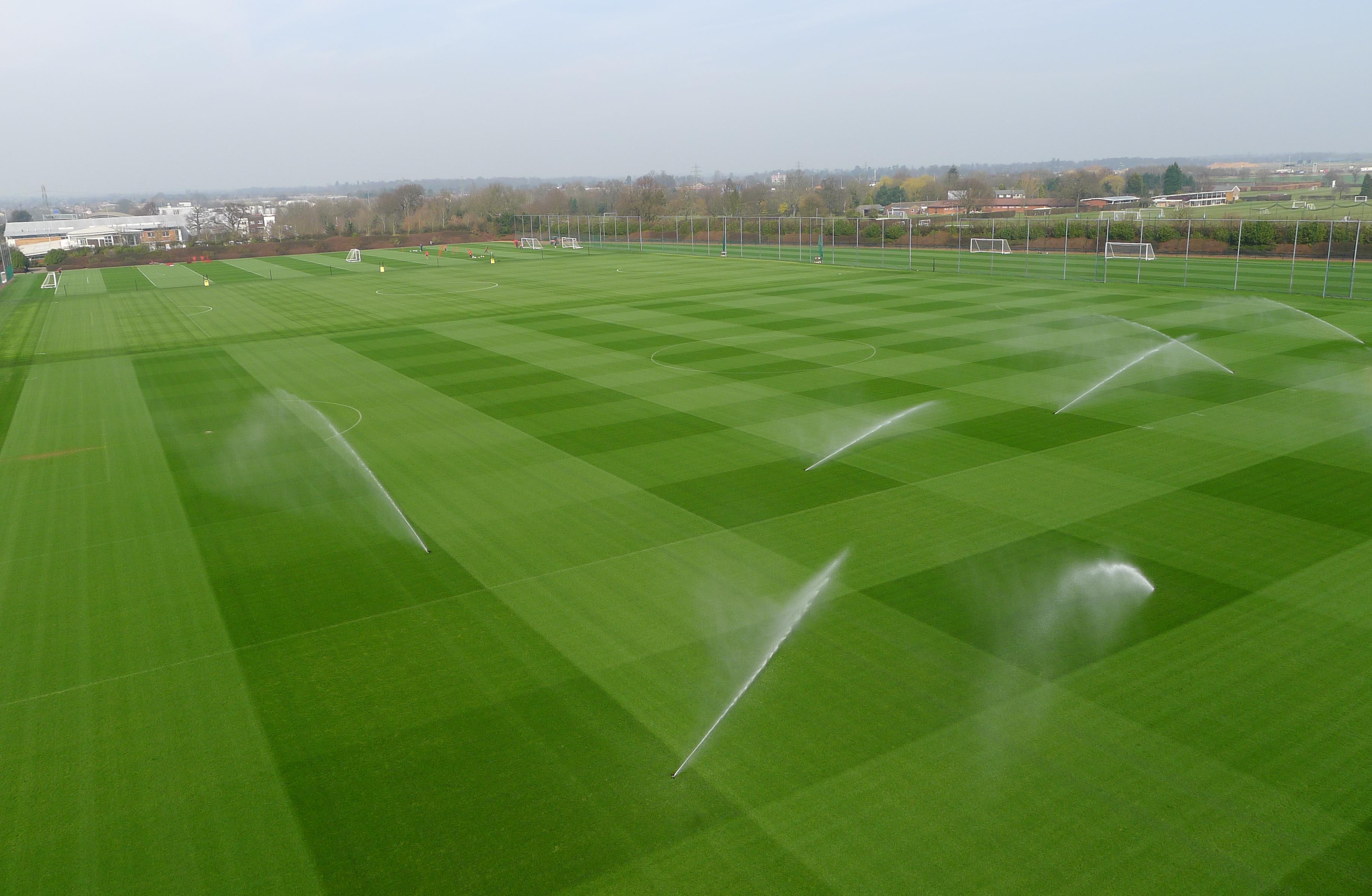 Arsenal’s training ground
18
Women’s and girls’ football
Growth of the game
Fastest growing sport in the country 

Over one million women and girls now play football

Women’s Super League: 
started with 8 teams in 2011 
19 teams in 2016
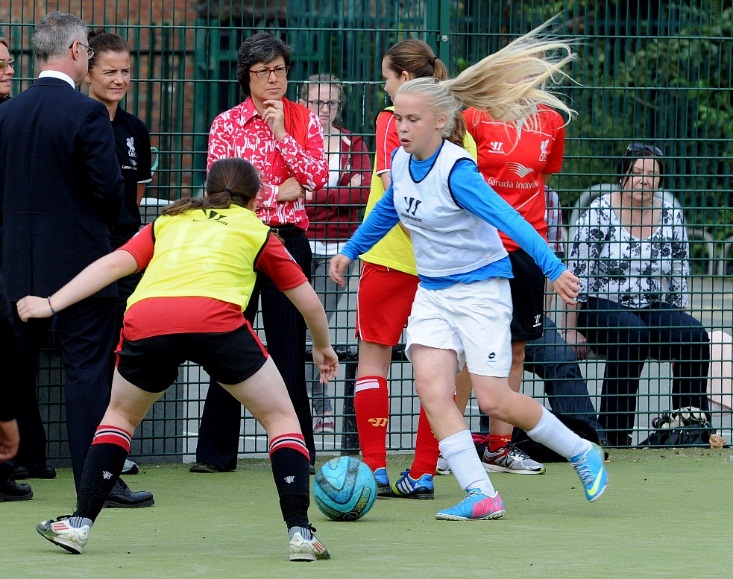 19
Women’s and girls’ football
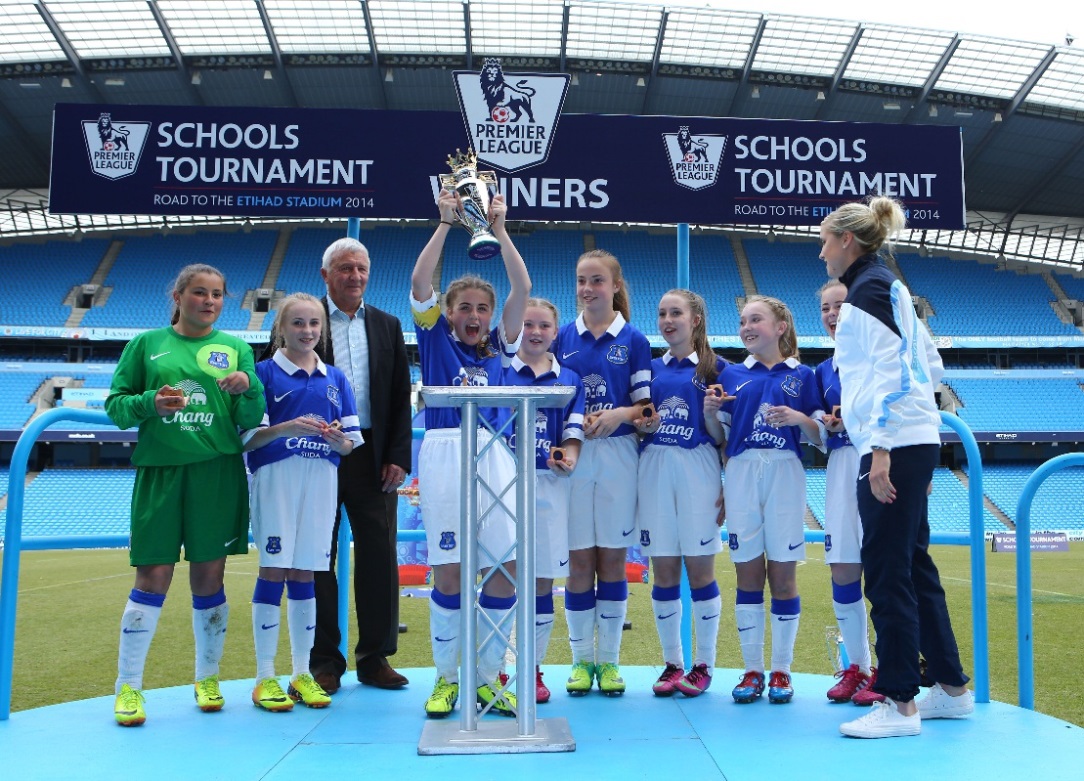 New Premier League Girls’ Football programme - over 20,000 participants in the first year
20
[Speaker Notes: ECAS -  Premier League has agreed to fund six additional places on the Premier League Elite Coach Apprenticeship Scheme (ECAS) course each year which will be reserved for three BAME coaches and three female coaches. The Premier League will convene an advisory group, including former players and current/former club managers to help guide this process.
 
ECAS is a coaching project set up in 2013 as part of the Elite Player Performance Plan. Each Club with a Category 1 Academy can nominate one coach per year to be part of the two-year course. Each ECAS coach is provided with Premier League and external mentors and the opportunity to spend time at world-leading elite development environments.]
Women’s and girls’ football
More than 45,000 at Wembley for England v Germany
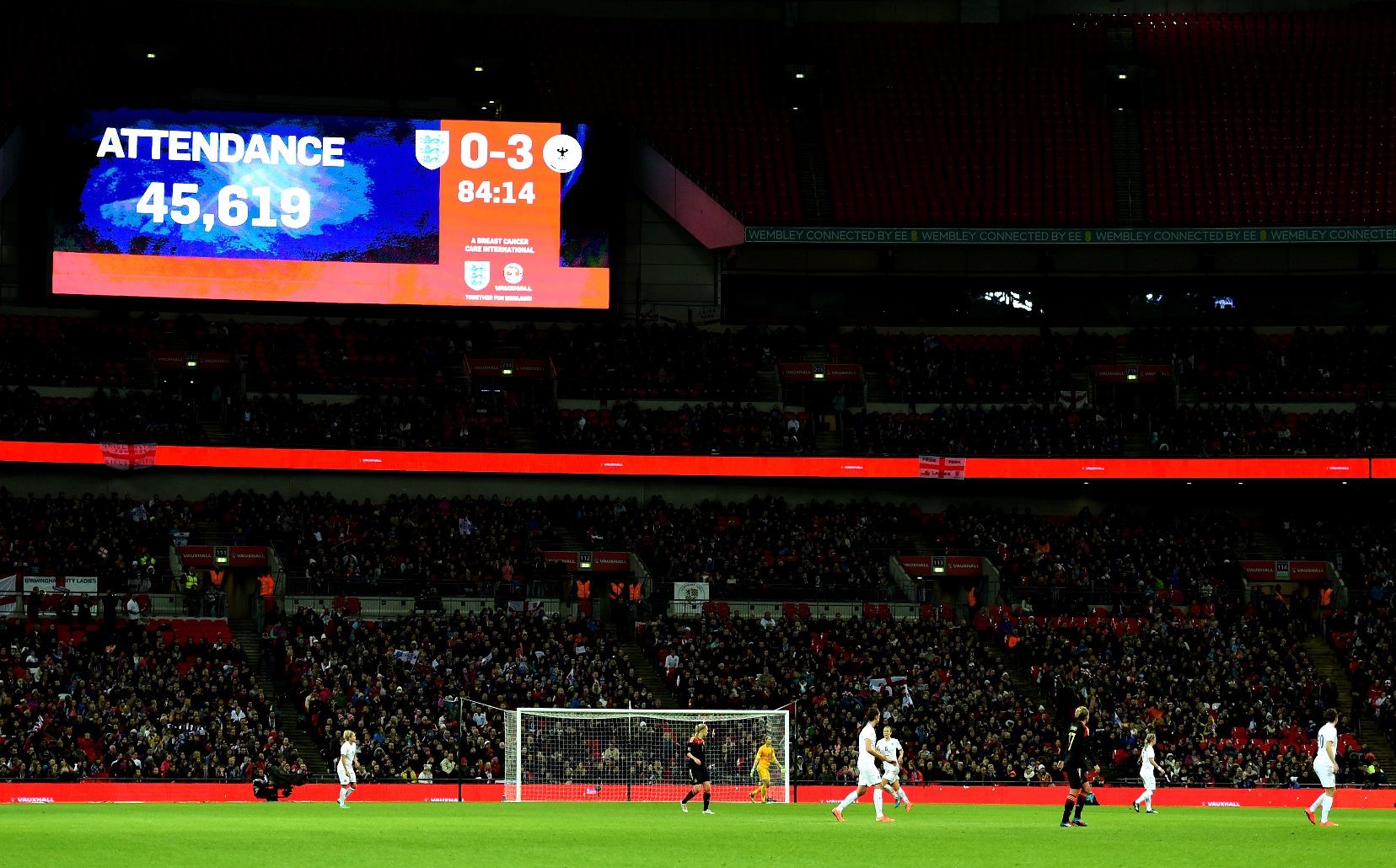 23rd November 2014
21
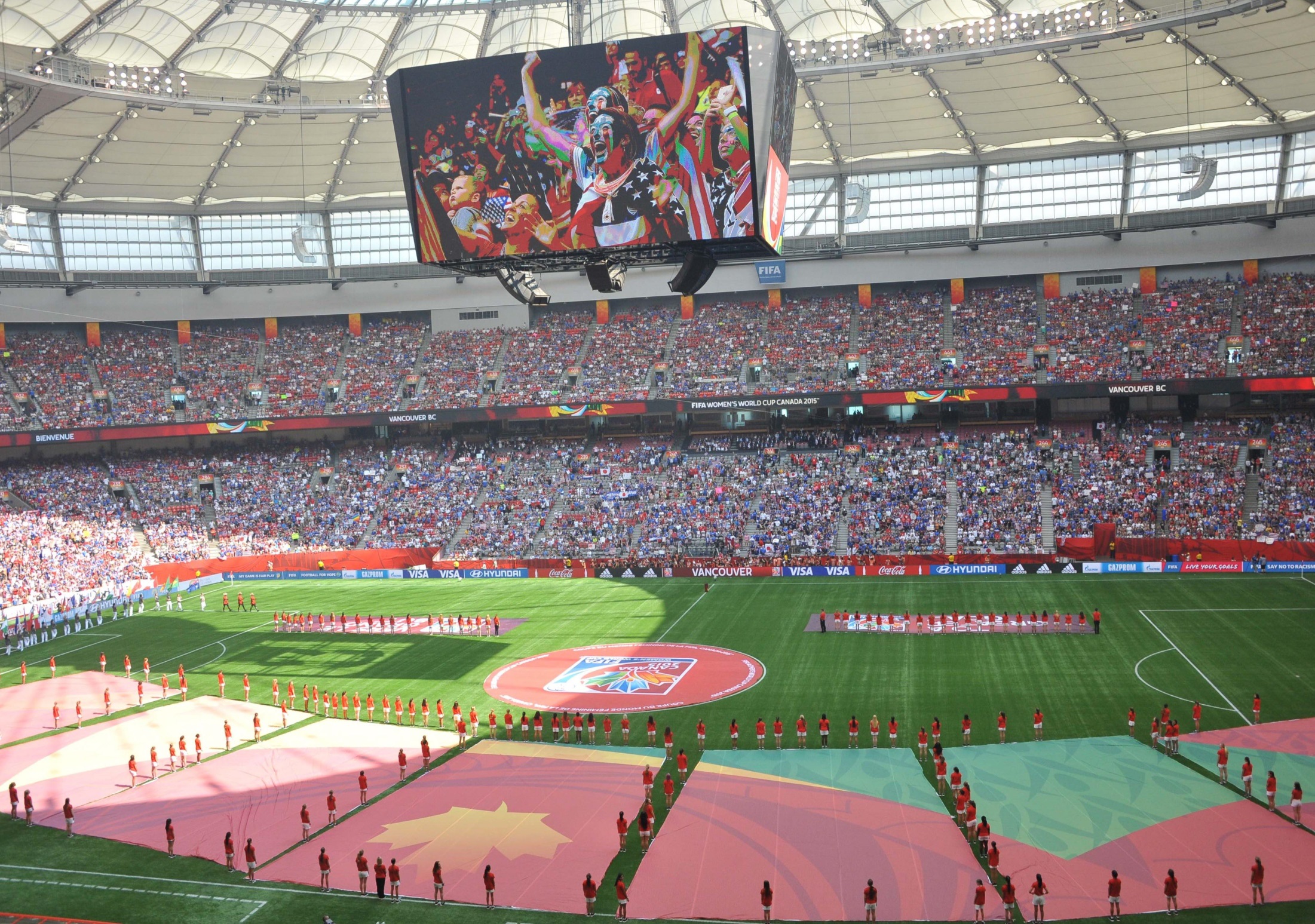 F
FIFA WOMEN’S WORLD CUP 2015
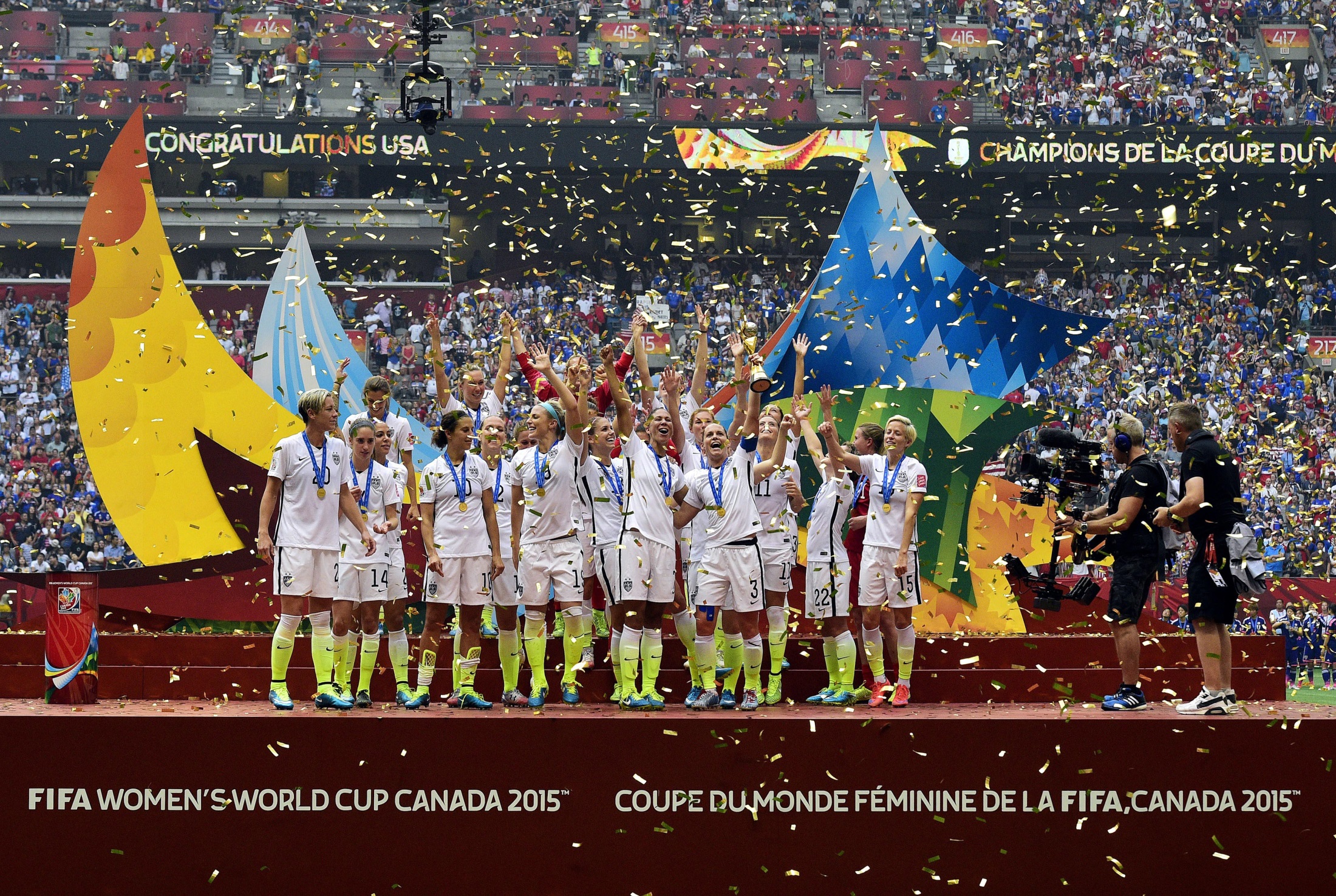 MOTIVATING MILLIONAIRES
PRIDE
REPUTATION
FINANCIAL INCENTIVES
MEDAL HAUL
WHAT MAKES A MODERN MANAGER?
SUCCESS IS A MUST
TIME PRESSURES
BUYING WISELY
INTRUSIONS
MONEY MATTERS
STYLE OF PLAY
DEALING WITH AGENTS
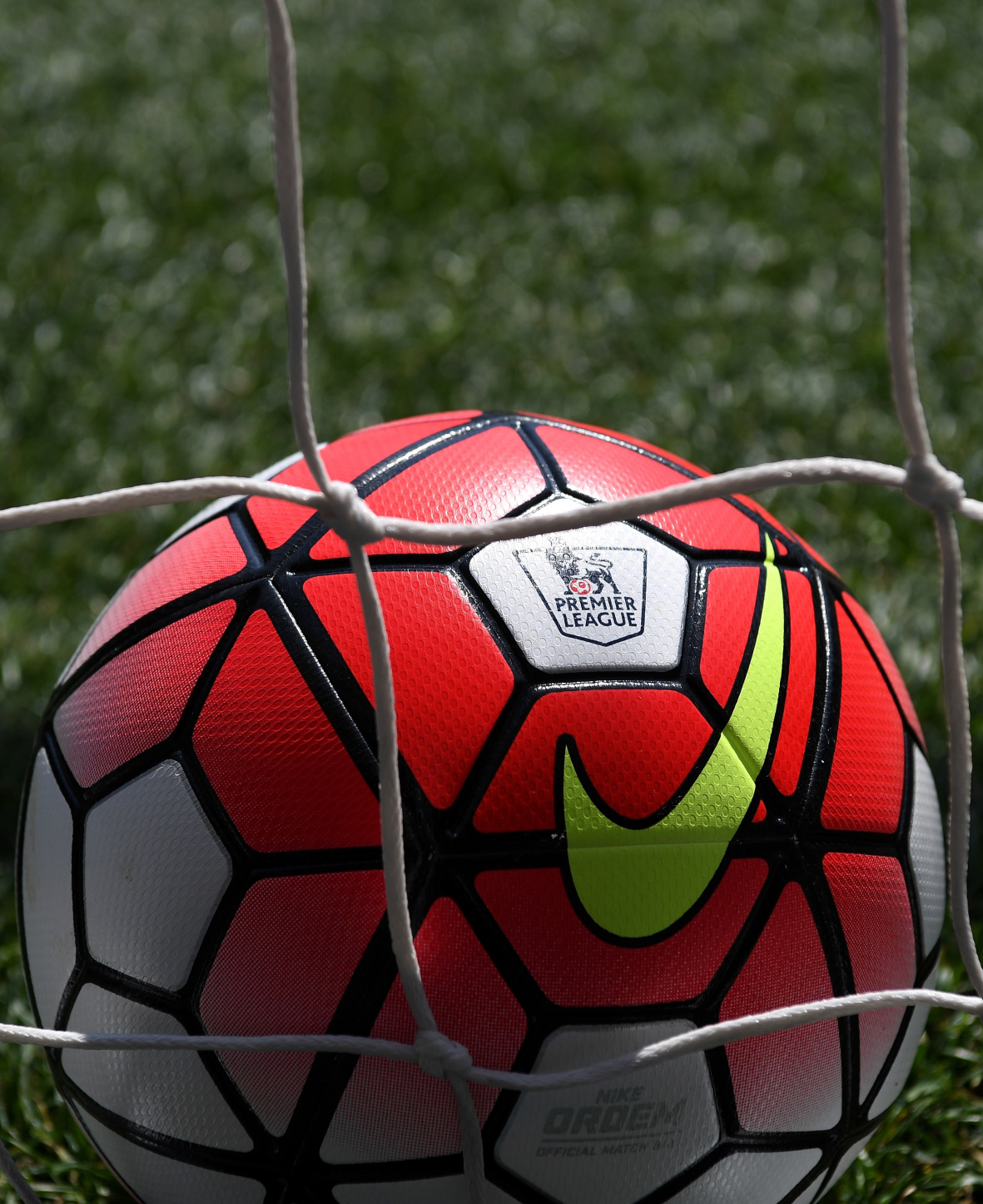 Technology
WHAT DO THESE SPORTS HAVE IN COMMON?
BOXING
 BASKETBALL
 ICE HOCKEY
 RUGBY
INDEPENDENT TIME KEEPING
“It is a flaw in the game that referees are still responsible for timekeeping.”
Sir Alex Ferguson, September 2012
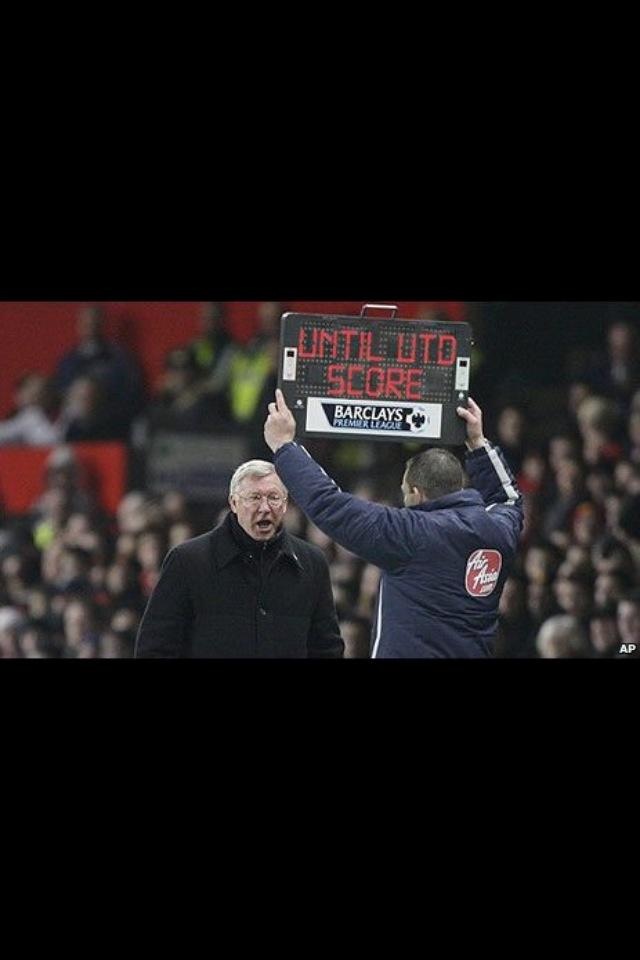 30
“I know a lot of referees would be quite happy to have timekeeping taken over by an official in the stand”
Graham Poll, former Premier League referee
‘Never judge or criticise a man until you have walked in his moccasins for two weeks’
Old Sioux Indian quote
32
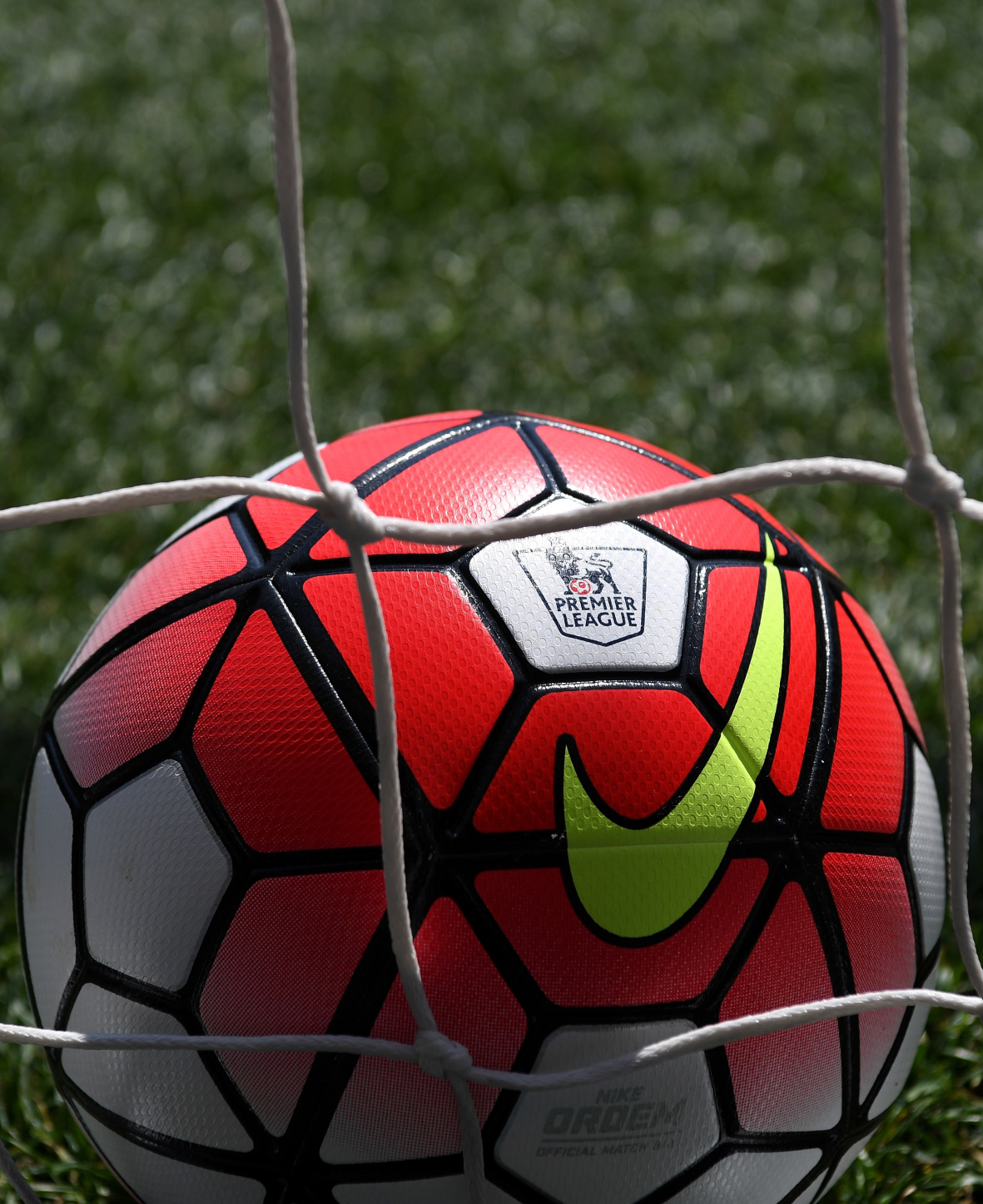 Technology
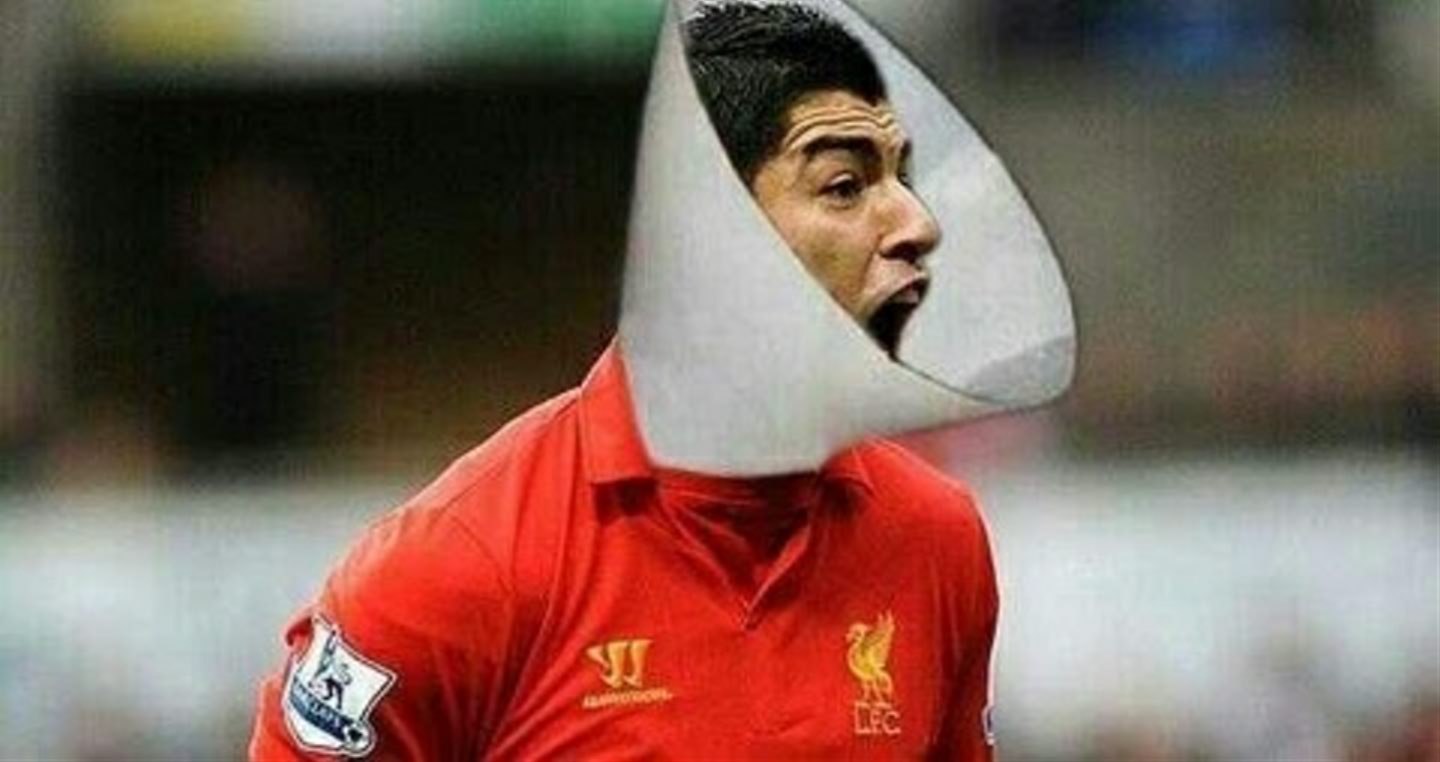 34
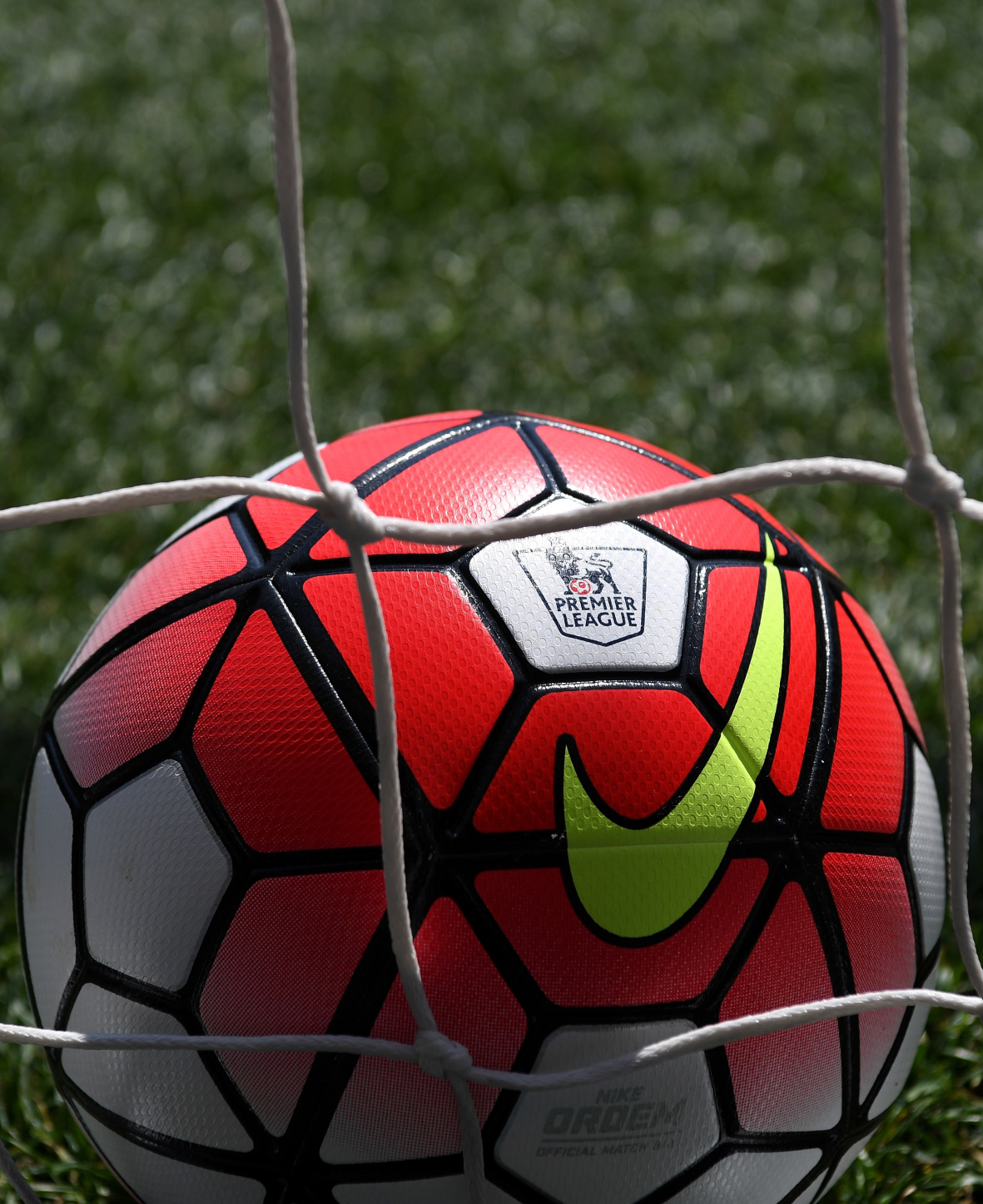 Goal Line Technology
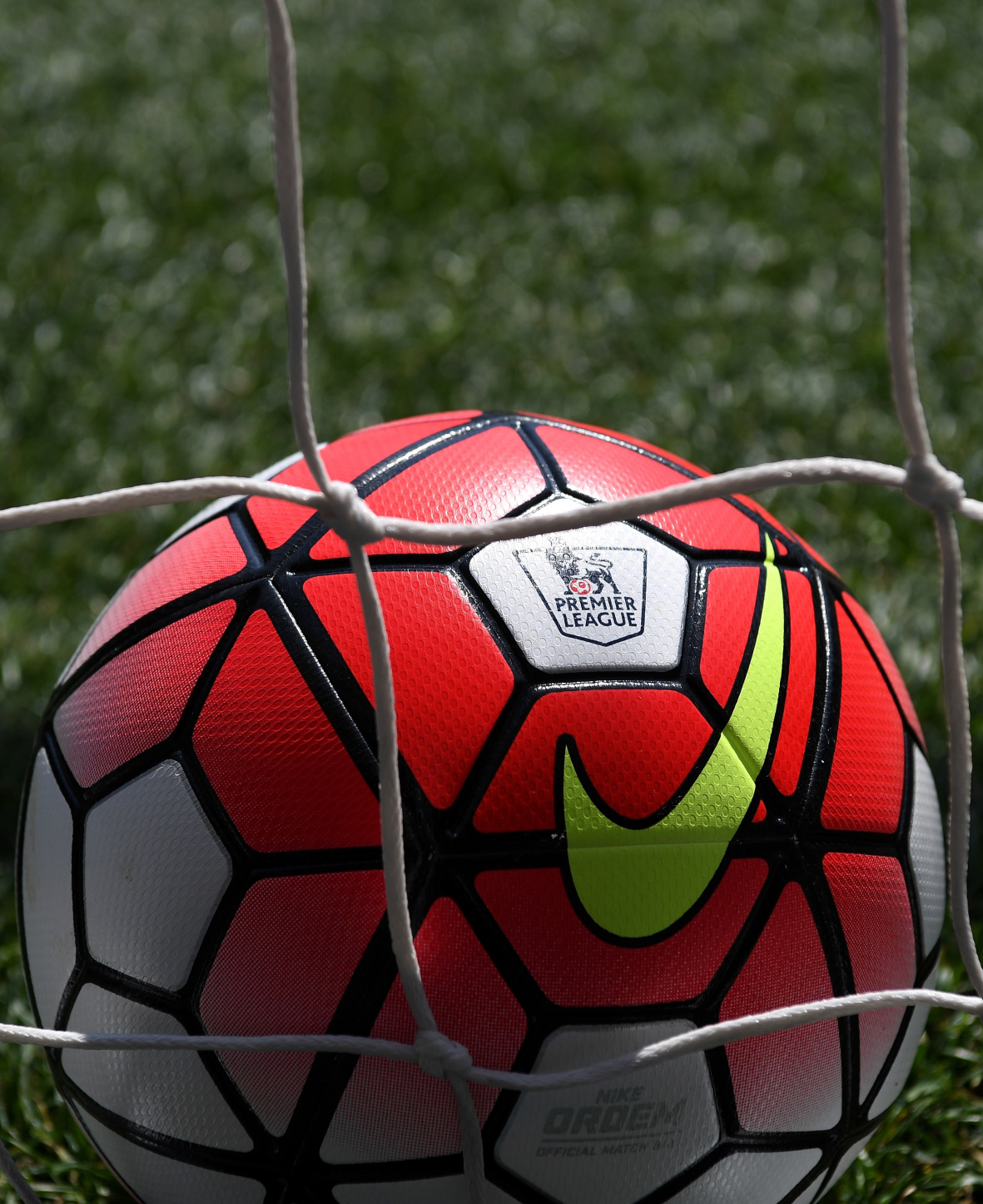 DAVID DEIN
“Life isn’t about waiting for the storm to pass …. it’s about learning to dance in the rain”
“Nobody can go back and start a new beginning, but anyone can start today and make a new ending”
The Motto of the Turtle
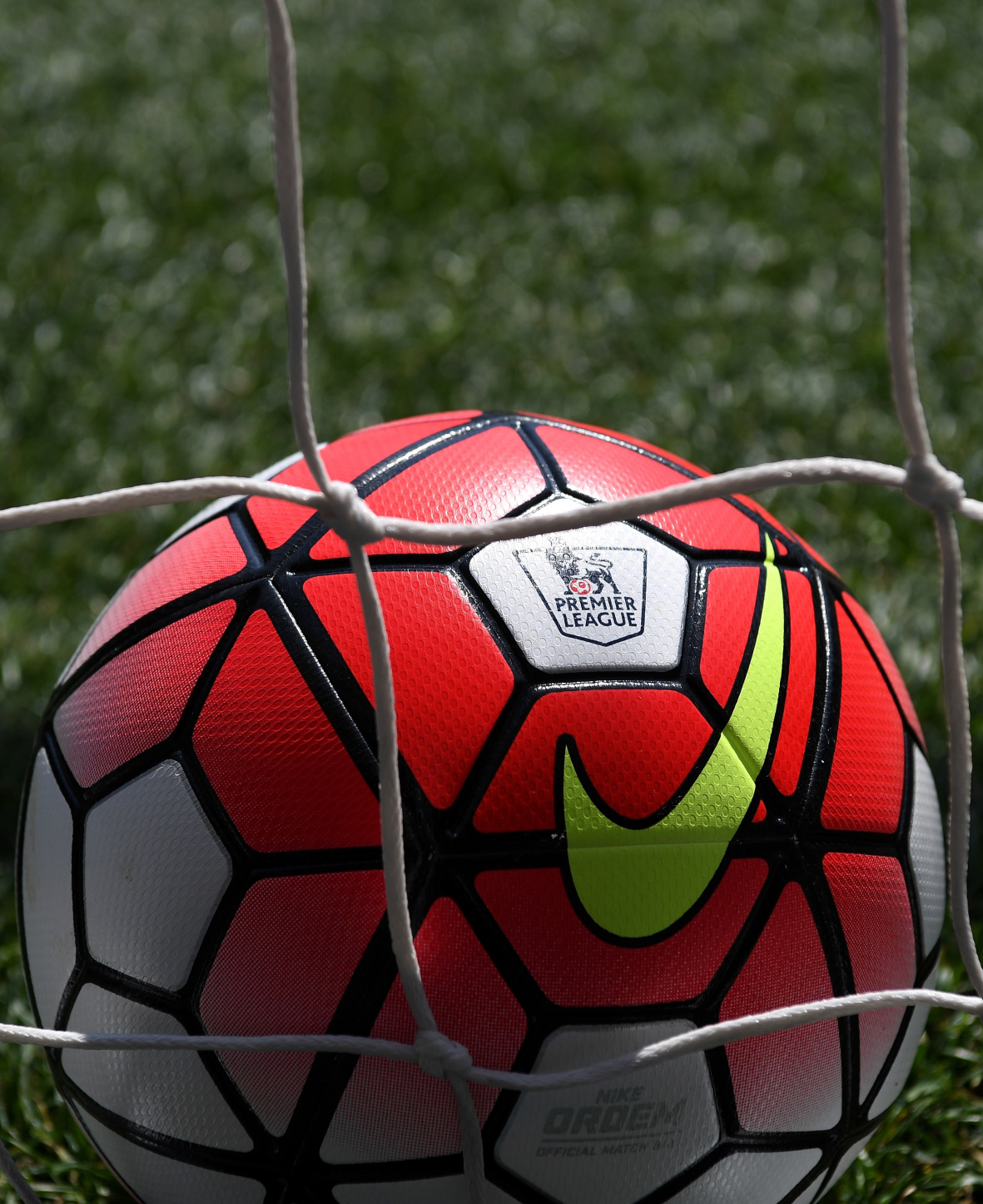 DAVID DEIN